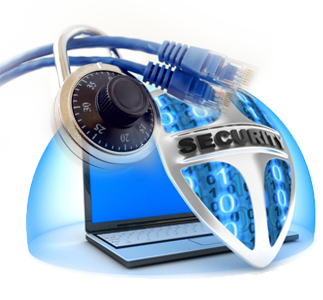 COMPUTER  SECURITY
UNIT-7 operating system , web and database system security
1
Operating System Security – System Access Threats
System  access  threats fall  into two  general  categories:
Malicious
software
Intruders
2
Intruders
Clandestine  user
an individual who  seizes supervisory  control of the  system and uses  this control to  evade auditing and  access controls or  to suppress audit  collection
Masquerader
Misfeasor
a legitimate user  who accesses data,  programs, or  resources for which  such access is not  authorized, or who  is authorized for  such access but  misuses his or her  privileges
an individual who  is not authorized to  use the computer  and who penetrates  a system’s access  controls to exploit a  legitimate user’s  account
3
Malicious Software
Programs that exploit vulnerabilities in computing systems
Also referred to as malware
Can be divided into two categories:
parasitic
fragments of programs that cannot exist independently of some
actual application program, utility, or system program
viruses, logic bombs, and backdoors are examples
independent
self-contained programs that can be scheduled and run by the operating system
worms and bot programs are examples
4
Countermeasures
RFC 4949 (Internet Security Glossary) defines intrusion detection as a security  service that monitors and analyzes system events for the purpose of finding,  and providing real-time or near real-time warning of, attempts to access  system resources in an unauthorized manner
Intrusion detection systems (IDSs) can be classified as:
host-based IDS
monitors the characteristics of a single host and the events  occurring within that host for suspicious activity
network-based IDS
monitors network traffic for particular network segments or  devices and analyzes network, transport, and application  protocols to identify suspicious activity
5
IDS Components
User  interface
enables a user to  view output from the  system or control the  behavior of the  system
Sensors
Analyzers
receive input from  one or more sensors  or from other  analyzer
responsible for  collecting data
the input for a sensor  may be any part of a  system that could  contain evidence of  an intrusion
responsible for  determining if an  intrusion has  occurred
may equate to a  manager, director, or  console component
types of input to a  sensor include  network packets, log  files, and system call  traces
may provide  guidance about what  actions to take as a  result of the  intrusion
6
Authentication
In most computer security contexts, user authentication is the fundamental  building block and the primary line of defense
RFC 4949 defines user authentication as the process of verifying an identity  claimed by or for a system entity
An authentication process consists of two steps:
identification step
presenting an identifier to the security system
verification step
presenting or generating authentication information that  corroborates the binding between the entity and the identifier
7
Means of Authentication
Something the individual knows
examples include a password,  a personal identification  number (PIN), or answers to  a prearranged set of questions

Something the individual  possesses
examples include electronic  keycards, smart cards, and  physical keys
referred to as a token
Something the individual is  (static biometrics)
examples include recognition  by fingerprint, retina, and  face

Something the individual does  (dynamic biometrics)
examples include recognition  by voice pattern, handwriting  characteristics, and typing  rhythm
8
Access Control
Implements a security policy that specifies who or what may have access to  each specific system resource and the type of access that is permitted in each  instance
Mediates between a user and system resources, such as applications,  operating systems, firewalls, routers, files, and databases

A security administrator maintains an authorization database that specifies
what type of access to which resources is allowed for this user
the access control function consults this database to determine whether to  grant access

An auditing function monitors and keeps a record of user accesses to system  resources
9
Firewalls
Can be an effective means of  protecting a local system or  network of systems from  network-based security threats  while affording access to the  outside world via wide area  networks and the Internet

Traditionally, a firewall is a  dedicated computer that interfaces  with computers outside a network  and has special security  precautions built into it in order to  protect sensitive files on computers  within the network
Design goals:
The firewall acts as a choke  point, so that all incoming  traffic and all outgoing traffic  must pass through the firewall
The firewall enforces the local  security policy, which defines  the traffic that is authorized to  pass
The firewall is secure against  attacks
10
Operating Systems  Hardening
Basic steps to use to secure an operating system:
Install and patch the operating system
Harden and configure the operating system to adequately address the
identified security needs of the system by:
removing unnecessary services, applications, and protocols
configuring users, groups and permissions
configuring resource controls
Install and configure additional security controls, such as antivirus,  host-based firewalls, and intrusion detection systems (IDS), if needed
Test the security of the basic operating system to ensure that the steps  taken adequately address its security needs
11
Operating System Installation:Initial Setup and Patching
12
Remove Unnecessary Services,  Applications, and Protocols
The system planning process should identify what is actually required for a given  system so that a suitable level of functionality is provided, while eliminating  software that is not required to improve security
When performing the initial installation the supplied defaults should not be  used, but rather the installation should be customized so that only the required  packages are installed
Many of the security-hardening guides provide lists of services, applications, and  protocols that should not be installed if not required
Strong preference is stated for not installing unwanted software, rather than  installing and then later removing or disabling it as many uninstall scripts fail to  completely remove all components of a package
should an attacker succeed in gaining some access to a system, disabled  software could be re-enabled and used to further compromise a system
it is better for security if unwanted software is not installed, and thus not  available for use at all
13
Configure Users, Groups, and  Authentication
The system planning process should consider:
how and  where they  are defined  and    authenticated
the types of  information  they can  access
the categories  of users on  the system
the privileges
they have
Restrict elevated privileges to only those users that require them
At this stage any default accounts included as part of the system installation should be secured
Those accounts which are not required should be either removed or at least disabled
System accounts that manage services on the system should be set so they cannot be used for interactive logins
Any passwords installed by default should be changed to new values with appropriate security
Any policy that applies to authentication credentials and to password security is configured
14
Configure Resource Controls
Once the users and their associated groups are defined, appropriate  permissions can be set on data and resources to match the specified policy
This may be to limit which users can execute some programs or to limit  which users can read or write data in certain directory trees
Many of the security-hardening guides provide lists of recommended
changes to the default access configuration to improve security
15
Install Additional Security  Controls
Further security improvement may  be possible by installing and  configuring additional security  tools such as antivirus software,  host-based firewall, IDS or IPS  software, or application white-  listing

Some of these may be supplied as  part of the operating systems  installation, but not configured  and enabled by default
Given the wide-spread prevalence  of malware, appropriate antivirus  is a critical security component

IDS and IPS software may include  additional mechanisms such as  traffic monitoring or file integrity  checking to identify and even  respond to some types of attack

White-listing applications limits  the programs that can execute in  the the system to just those in an  explicit list
16
Test	 the System Security
The final step in the process of initially securing the base operating system is  security testing
The goal is to ensure that the previous security configuration steps are  correctly implemented and to identify any possible vulnerabilities that must  be corrected or managed
Suitable checklists are included in many security-hardening guides
There are also programs specifically designed to review a system to ensure  that a system meets the basic security requirements and to scan for known  vulnerabilities and poor configuration practices
This should be done following the initial hardening of the system and then
repeated periodically as part of the security maintenance process
17
Security Maintenance
The process of security  maintenance includes the  following steps:
regularly testing  system security
performing  regular backups
using appropriate  software maintenance  processes to patch  and update all critical  software and to  monitor and revise  configuration as  needed
recovering from  security  compromises
monitoring  and  analyzing  logging  information
18
Logging
Logging can generate significant  volumes of information so it is  important that sufficient space is  allocated for them

A suitable automatic log rotation  and archive system should be  configured to assist in managing  the overall size of the logging  information

Some form of automated analysis  is preferred as it is more likely to  identify abnormal activity
manual analysis of logs is  tedious and is not a reliable  means of detecting adverse  events
Effective logging helps ensure that  in the event of a system breach or  failure, system administrators can  more quickly and accurately  identify what happened and more  effectively focus their remediation  and recovery efforts

Logging information can be  generated by the system, network,  and applications

The range of logging data  acquired should be determined  during the system planning stage
19
Data Backup and Archive
Performing regular backups of data on a system is another critical control that  assists with maintaining the integrity of the system and user data

The needs and policy relating to backup and archive should be determined  during the system planning stage
key decisions include whether the copies should be kept online or offline  and whether copies should be stored locally or transported to a remote site
Backup
the process of making copies of data at regular intervals, allowing the  recovery of lost or corrupted data over relatively short time periods of a  few hours to some weeks
Archive
the process of retaining copies of data over extended periods of time,  being months or years, in order to meet legal and operational requirements  to access past data
20
Access Control Scheme
When a user logs on to a Windows system a name/password scheme is used to  authenticate the user
If the logon is accepted a process is created for the user and an access token is
associated with that process object
the access token includes a security ID (SID) which is the identifier by  which this user is known to the the system for purposes of security
the token also contains SIDs for the security groups to which the user  belongs
The access  token  serves two  purposes:
it keeps all necessary security information together to  speed access validation
it allows each process to modify its security characteristics  in limited ways without affecting other processes running  on behalf of the user
21
Web Security
What is web security?
Almost everything relies on computers and the Internet now
communication (email, cell phones)
transportation (car engine systems ,  airplane navigation )
medicine (equipment, medical records)
shopping (online stores, credit cards)
entertainment (digital cable, mp3s)

Web Security, also known as “Cyber security” involves protecting that information by preventing, detecting, and responding to attacks.
22
What can Web users do?
The first step in protecting yourself is to recognize the risks and become familiar with some of the terminology associated with them.
23
Web Security: Terminologies
Hacker – people who seek to exploit weaknesses in software and computer systems for their own gain.
Viruses – It you to actually do something before it infects your computer. This action could be opening an email attachment or going to a particular web page.
Worms - Worms propagate without user intervention. Once the victim computer has been infected the worm will attempt to find and infect other computers.
Trojan horses - A Trojan horse program is software that claims to be one thing while in fact doing something different behind the scenes. 
Ransomware :  A form of trojan that has been around since 1989 (as the “PC CYBORG” trojan)  It infects the target computer by encrypting the owner's personal files.  The victim is then contacted and offered a key to decrypt the files in exchange for cash
24
KeyLoggers:
Traditionally, Keyloggers are software that monitor user activity such as keys typed using keyboard.
Modern keyloggers can, 
Record keystrokes on keyboard
Record mouse movement and clicks 
Record menus that are invoked
Take screenshots of the desktop at predefined intervals (like 1 screenshot every second) Such recorded data could be uploaded in real-time or when internet connection becomes available, by,
Email attachment
File Transfer (FTP)
25
Keylogger Prevention :
Use Anti-Spyware (prevention)
Firewall (manual detection)
Automatic Form fillers (protection from keylogging)
In public (insecure) places,
-use on-screen keyboards
(START-> ALL PROGRAMS ->ACCESSORIES -> ACCESSIBILTY -> ON-SCREEN KEYBOARD)
Firewalls: Mechanism for content regulation and data filtering 
Blocking unwanted traffic from entering the subnetwork (inbound)
Preventing subnet users' use of unauthorised material/sites (outbound)
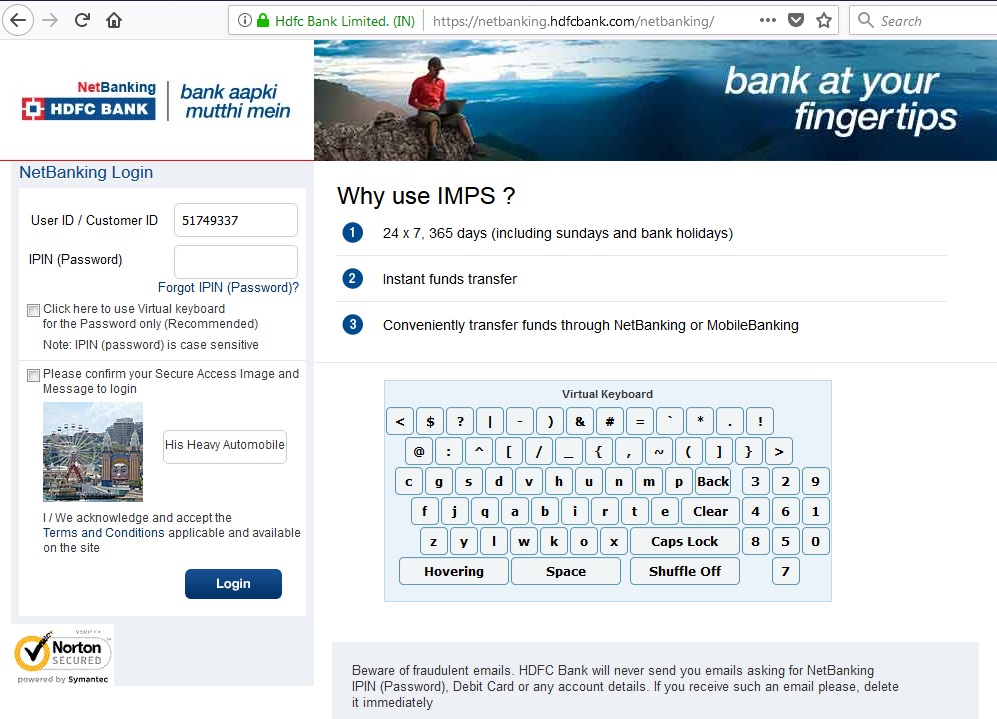 26
Aspects of data Security
Privacy : Keeping your information private , Your personal details are a valuable asset Businesses are increasingly looking to target individuals more effectively, data about those individuals is in demand Buying and selling lists of email addresses and demographic details is big business
Integrity : Knowing that the information has not been changed , Maintaining the data integrity of any communication is vital. Integrity can be preserved by using strong encryption methods. Even if an intruder see the transmission, it would be useless since its encrypted.
Authenticity :  Knowing who sent the information  , We need to authenticate a message to make sure it was sent by the correct person. Digital signature is used for the purpose Public key ,  Private key method can also be used to authenticate.
27
Web Security Issues
Malicious websites
SPAM
419 Scams
Phishing
DDOS
Botnets
(All aspects are inter-related)
 Phishing : This is a method of luring an unsuspecting user into giving out their username and password for a secure web resource, usually a bank or credit card account. 
Usually achieved by creating a website identical to the secure site
User is sent email requesting them to log in, and providing a link to the bogus site
When user logs in, password is stored and used to access the account by the attacker
Difficult to guard against, particularly if using HTML email
28
Phishing
Phishing Email sample:
Subject: Verify your E-mail with Citibank
This email was sent by the Citibank server to verify your E-mail address. You must complete this process by clicking on the link below and entering in the small window your Citibank ATM/Debit Card number and PIN that you use on ATM.
This is done for your protection - because some of our members no longer have access to their email addresses and we must verify it.
To verify your E-mail address and access your bank account, click on the link below:
https://web.da-us.citibank.com/signin/citifi/scripts/email_verify.jsp
Thank you for using Citibank
The link uses an anchor text, and the actual website opens as,
http://citibusinessonline.da.us.citibank.com.citionline.ru/...
Instead of,
http://www.citibank.com/us/index.htm
29
Take Action
If everyone keep their systems secure, such threats can never happen.
Small gestures can avoid gigantic problems in our context.
Action Plan
Use Anti-virus
Use Anti-Spyware
Be aware not to fall for scams and
phishing attacks
Report SPAM
30
Database System Security
Overview To Database Security.
Why need of database security.
What is Database Security
Concepts of Database Security.
Threats to Database and counter measures
Methods of securing database.
Through firewall
Database Abstraction
31
Overview
Threats and risk to database have increased, So there is a need for security of the database.
The majority companies store sensitive data in database. E.g.: Credit card number
Data will be easily corrupted
If there is no
security to
database what
happens???
It is important to restrict access to the
database from authorized users to
protect sensitive data.
32
Security risk to database includes
33
Definition of Database Security
34
Database Security Concepts
35
Threats to database
36
SQL Injection
A form of attack on a database-driven Web site in which the attacker executes unauthorized SQL commands by taking advantage of insecure code on a system connected to the Internet,  bypassing the firewall
37
Unauthorized Access
Direct access to your database server should be restricted to specific client computers to
prevent unauthorized server access.
38
Password cracking
A common first line of attack is to try to crack the passwords of well known account names, such as SA (the SQL Server administrator account).
39
Network Eavesdropping
Eavesdropping refers to unauthorized access of reading messages
  The deployment architecture of most applications includes a physical separation of the data access code from the database server. As a result, sensitive data, such as application-specific data or database login credentials, must be protected from network eavesdroppers.
40
Diagrammatic Representation
41
Methods of securing the database
42
Security of the database throughFIREWALLS
A FIREWALL is dedicated software on another computer which inspects network traffic passing through it and denies (or) permits passage based on set of rules. Basically it is a piece of software that monitors all traffic that goes from your system to another via the Internet or network and Vice Versa
Database Firewalls are a type of Web Application Firewalls that monitor databases to identify and protect against database specific attacks that mostly seek to access sensitive information stored in the databases.
43
How Database FIREWALL works
44
Diagrammatic Representation
45
Advantages of using FIREWALL
Database Firewalls maintains the black list of certain specific and potentially harmful commands(or) SQL statements and do not allow these type of inputs.
Database Firewalls identifies the database, operating system and protocol vulnerabilities in the databases and intimate the administrator, who can take steps to patch them.
Database Firewalls monitors for database responses (from the DB server) to block potential data leakage.
Database Firewalls notifies the suspicious activities, instead of blocking them right away.
Database Firewalls can evaluate factors like IP address, time, location, type of applications (source), etc from which the abnormal database access requests are emanating and then decide whether to block them or not, based on these factors as per the policies set by the administrator.
46
Security of the database ThroughAbstraction
47
How data Encryption Works
Data encryption is a key-based access control system. Even if the encrypted data is retrieved, it cannot be understood until authorized decryption occurs, which is automatic for users  authorized to access the table.
When a table contains encrypted columns, a single key is used regardless of the number of encrypted columns. This key is called the column encryption key.
The column encryption keys for all tables, containing encrypted columns, are encrypted with the database server master encryption key and stored in a dictionary table in the database. 
The master encryption key is stored in an external security module that is outside the database and accessible only to the security administrator.
48
Advantages of Data Encryption
As a security administrator, one can be sure that sensitive data is safe in case the storage media or data file gets stolen.
You do not need to create triggers or views to decrypt data. Data from tables is decrypted for the database user.
Database users need not be aware of the fact that the data they are accessing is stored in encrypted form. Data is transparently decrypted for the database users and does not require any action on their part.
Applications need not be modified to handle encrypted data. Data encryption/decryption is managed by the database.
49
Authorization
50
Privileges in Database
51
Privilege To Grant Privileges
52